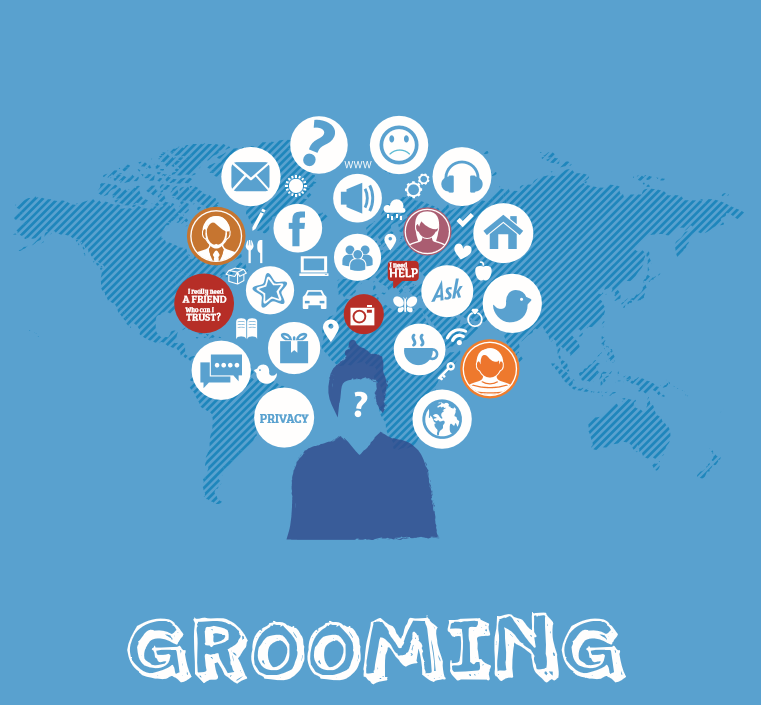 Η «αποπλάνηση» μέσω Διαδικτύου
1
Τι είναι το Grooming ;
Το διαδικτυακό grooming ή αλλιώς «αποπλάνηση» συμβαίνει όταν ένας ενήλικας έρχεται σε επαφή µέσω του διαδικτύου µε ένα παιδί ή έφηβο προκειμένου να το συναντήσει από κοντά και να το εκμεταλλευτεί µε πολύ άσχημο τρόπο.
Το grooming µέσω διαδικτύου είναι ένα έγκλημα που τιμωρείται αυστηρά σε όλες τις χώρες της Ευρώπης.
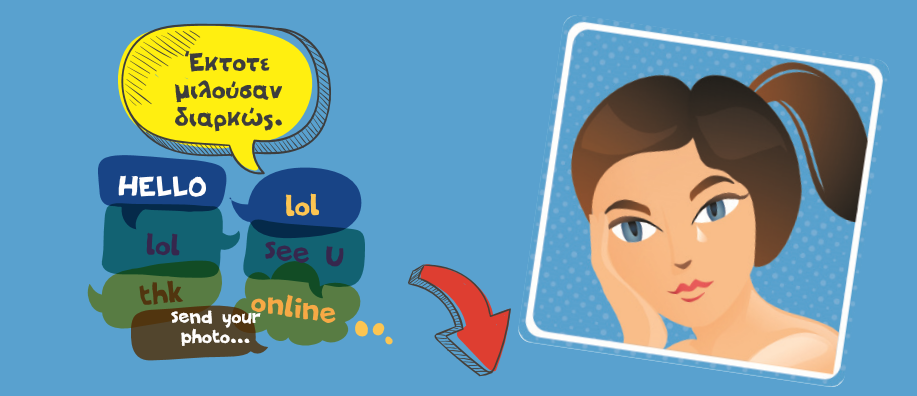 2
Μέθοδοι που χρησιμοποιούν οι Groomers
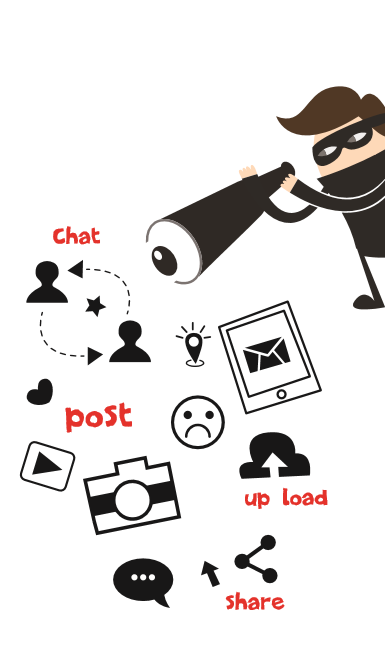 Κάποιοι διαδικτυακοί groomers µπορεί να προσποιούνται ότι είναι συνομήλικοι µε τα παιδιά (π.χ. βάζοντας ψεύτικη φωτογραφία προφίλ και δηλώνοντας ψευδή ηλικία). 

Ακόµα, οι διαδικτυακοί groomers συνήθως έχουν γνώσεις στο να χειρίζονται ψυχολογικά και συναισθηματικά τους εφήβους (π.χ. γνωρίζουν την εφηβική γλώσσα και τον εφηβικό τρόπο σκέψης) και για αυτό µπορεί να χρησιμοποιούν διάφορες τεχνικές προκειμένου να αποκτήσουν αρχικά την εμπιστοσύνη του εφήβου.
3
Που μπορεί να συμβεί ;
Μπορεί να συµβεί σε όλους τους ιστοχώρους που είναι πολύ δημοφιλείς στους εφήβους και στα παιδιά όπως 

στα διαδικτυακά παιχνίδια, 
στα κοινωνικά δίκτυα (π.χ. facebook, stardoll, twitter), 
στα δωμάτια συνομιλίας (chat rooms) κ.λπ.
4
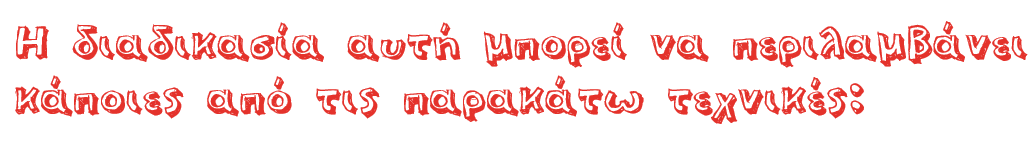 (1)
«Ας µιλήσουµε πιο ιδιωτικά» 
προκειµένου να γίνει η κουβέντα πιο ιδιωτική όπως σε ένα προσωπικό chat ή στο κινητό τηλέφωνο. 
 «Που βρίσκεται ο υπολογιστής; Από που µου µιλάς τώρα;» 
προκειμένου να δει εάν κάποιος ενήλικας ή γονέας είναι κοντά.
 «Ποιος είναι ο αγαπηµένος σου ηθοποιός; Συγκρότηµα; Τραγουδιστής;»
προκειµένου να εξοικειωθεί συναισθηµατικά το παιδί ή και να του κάνει δώρο κάποιο εισιτήριο για συναυλία.
 «Ξέρω κάποιον που µπορεί να σε βοηθήσει να κάνεις καριέρα µοντέλου / χορεύτριας / ηθοποιού» 
προκειμένου να φλερτάρει και να ενθαρρύνει προσωπική συνάντηση.
5
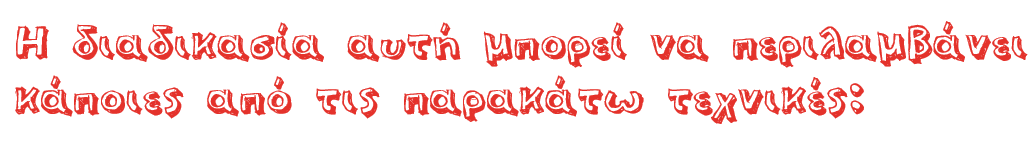 (2)
«Ξέρω έναν τρόπο που µπορείς να βγάλεις εύκολα και γρήγορα χρήματα» 
προκειμένου να δείξει ότι ενδιαφέρεται για το παιδί και να το εκμεταλλευτεί.
 «Πες µου τι σε απασχολεί. Ακούγεσαι πολύ στεναχωρημένος. Μπορώ να σε βοηθήσω» 
προκειμένου να κερδίσει την εμπιστοσύνη του παιδιού και να χτίσει έναν ισχυρό συναισθηματικό δεσμό.
 «Μην πεις σε κανέναν για την καινούργια µας γνωριμία. Ας την κρατήσουμε µυστική από όλο τον κόσµο. Μόνο εγώ και εσύ θα ξέρουμε» 
προκειµένου να µην αποκαλύψει το παιδί σε κανέναν τι συμβαίνει.
6
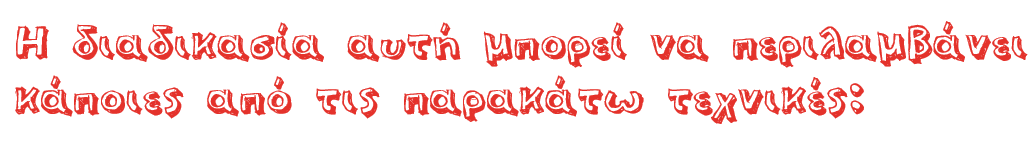 (3)
«Ποιος είναι ο αριθµός του κινητού σου/η διεύθυνση του σπιτιού σου/σε ποιο σχολείο ή φροντιστήριο πηγαίνεις κ.λπ.»
το να ζητήσει προσωπικές πληροφορίες συνήθως συμβαίνει σε µετέπειτα στάδιο όταν το παιδί ήδη νιώθει µεγάλη οικειότητα και εμπιστοσύνη
 «Είσαι η αδερφή ψυχή µου. Ταιριάζουµε τόσο πολύ. Είσαι η αγάπη της ζωής µου» 
προκειµένου το παιδί να δεσµευτεί συναισθηµατικά και να νιώσει παρόµοια συναισθήµατα
 «Έχεις κάνει ποτέ ερωτική σχέση;» 
προκειµένου να αποφασίσει µε ποιο τρόπο θα το προσεγγίσει
7
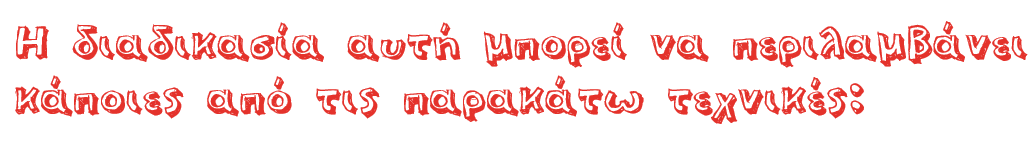 (4)
«Θα σου στείλω κάτι που θα σου αρέσει, αλλά πρέπει να υποσχεθείς ότι δεν θα το δείξεις σε κανέναν άλλο. Θα είναι το κοινό µας µυστικό» 
η αποστολή µπορεί να περιλαμβάνει βίντεο ερωτικού περιεχοµένου προκειµένου να εξοικειώσει το παιδί µε τέτοιες σκηνές.
 «Είσαι η αδερφή ψυχή µου. Ταιριάζουμε τόσο πολύ. Είσαι η αγάπη της ζωής µου» 
προκειµένου το παιδί να δεσμευτεί συναισθηματικά και να νιώσει παρόμοια συναισθήματα.
 «Εάν δεν κάνεις αυτό που σου ζητάω.. τότε θα στείλω τις φωτογραφίες που µου έστειλες στο σχολείο σου και στους γονείς σου»
προκειµένου να εκβιάσει το παιδί να κάνει αυτό που ζητάει, ούτως ώστε το παιδί να νιώσει φόβο και ενοχή και να µην αποκαλύψει σε κανένα τι συµβαίνει.
8
Ας θυμόμαστε ότι τα παραπάνω παραδείγματα µπορεί από περίπτωση σε περίπτωση να διαφέρουν! 





Άλλωστε, η συνομιλία αυτή µπορεί να κρατήσει για πάρα πολύ καιρό έως και χρόνια προκειµένου ο θύτης να πείσει το παιδί και να το κάνει να τον εμπιστευτεί.
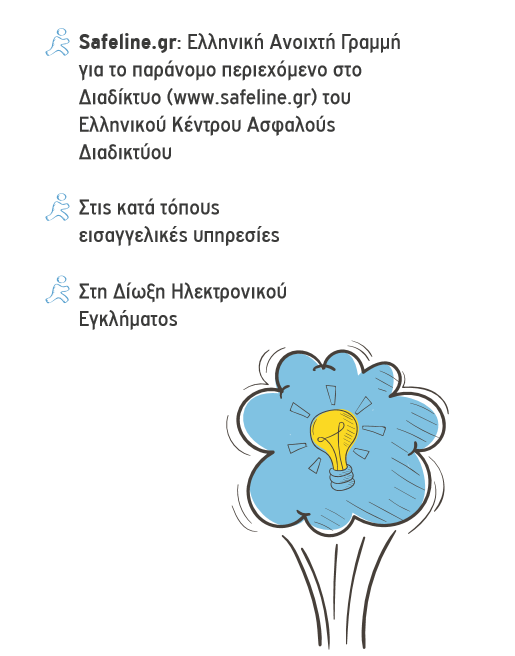 9
Ας δούμε ένα παράδειγμα…
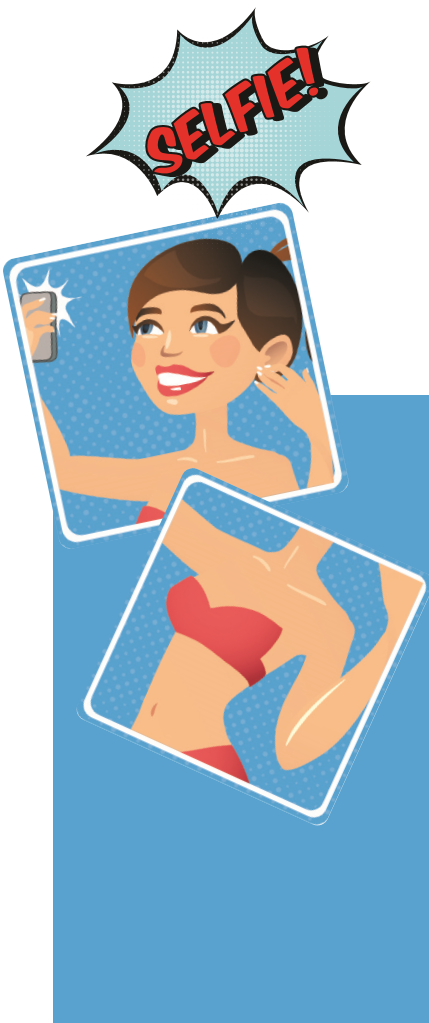 Ανάλυση Περιστατικού:
Ο Γιώργος είναι 16 ετών. Εδώ και έξι µήνες µιλάει µε µια «συνομήλική του» σε µια πολύ διάσημη σελίδα κοινωνικής δικτύωσης. Η γνωριμία τους έγινε τυχαία όταν αυτή του έκανε πρόταση φιλίας και ο Γιώργος χωρίς δεύτερες σκέψεις το αποδέχτηκε µιας και είχαν και κοινούς φίλους (άλλωστε πίστευε ότι ήταν συνομήλικη και φαινόταν αρκετά ενδιαφέρουσα).
Σταδιακά ο Γιώργος άρχιζε να την εμπιστεύεται πολύ. Της εκμυστηρευόταν όλες τις σκέψεις, τα συναισθήματα και τους προβληματισμούς του, ενώ εκείνη φαινόταν ότι ενδιαφερόταν πολύ για εκείνον. Έλεγαν ότι ήταν αδερφές ψυχές γιατί ταίριαζαν τόσο πολύ. Μάλιστα, είχαν κανονίσει και συνάντηση σε µια χώρα της Ευρώπης όταν θα ενηλικιωνόντουσαν.
Αφού ο Γιώργος δυσκολευόταν οικονοµικά, το κορίτσι θα κάλυπτε το εισιτήριό του. Όταν κάποια στιγµή εκείνη του ζήτησε να της στείλει κάποιες πιο προσωπικές φωτογραφίες για να γνωριστούν καλύτερα, ο Γιώργος τις έστειλε χωρίς ίχνος υποψίας. Στη συνέχεια και αφού πέρασαν 2 χρόνια αποδείχτηκε ότι το κορίτσι ήταν ένας ενήλικας που είχε σκοπό την εκμετάλλευση νέων παιδιών.
10
Συμβουλές για να παραμείνεις ασφαλής
Θυµόµαστε πάντα ότι είναι εύκολο στο διαδίκτυο να πει κάποιος ψέµατα για το ποιος πραγµατικά είναι. 
Είµαστε προσεκτικοί σχετικά με το ποιους αποδεχόμαστε ως “φίλους” και µε ποιους µιλάµε στο διαδίκτυο.
Χρησιµοποιούµε τις ρυθμίσεις απορρήτου στους ιστοχώρους που επισκεπτόμαστε. Προσαρμόζουμε τις ρυθμίσεις, έτσι ώστε να µη βλέπουν όλοι το προφίλ µας ή τις φωτογραφίες µας! 
Δε βάζουμε προκλητικά ονόματα (username) στο προφίλ µας. 
Δεν κανονίζουµε ΠΟΤΕ συναντήσεις µε ανθρώπους που στην ουσία δεν γνωρίζουμε, ακόµα και αν έχουμε γίνει “φίλοι” στο διαδίκτυο. 
Δεν ανταλλάσσουμε ευαίσθητες προσωπικές πληροφορίες ή ακατάλληλα βίντεο και φωτογραφίες. Μπορούν να µείνουν για πάντα στο διαδίκτυο και να διανεμηθούν στον οποιονδήποτε!
11
Συμβουλές για να παραμείνεις ασφαλής
Δε δελεαζόμαστε ποτέ από τα χρήματα και τα δώρα. Ακόµα και αν κάποιος σε πληρώσει για να κάνεις κάτι ακατάλληλο, παραμένει να είναι κακοποίηση από εκείνον προς εσένα.
Ζητάμε τη συμβουλή και την υποστήριξη κάποιου ενήλικα που ξέρουμε ότι µας αγαπάει και που εμπιστευόμαστε (π.χ. γονέα, καθηγητή). Ακόµα και αν νιώθουμε άσχημά γι΄αυτό όπως ντροπή, φόβο (ότι θα µου στερήσουν την πρόσβαση στο Διαδίκτυο ή ότι θα ου φωνάξουν), ή ενοχές ότι θα στεναχωρήσω πολύ τους γονείς µου, να θυµάµαι ότι η σωµατική µου και η ψυχική µου ακεραιότητα είναι προτεραιότητα και οφείλουμε εγώ και οι γονείς µου να την προστατεύουμε.
Έχουμε στο νου µας ότι ακόµα και αν ο συνομιλητής µας στο διαδίκτυο είναι πραγματικά αυτός που φαίνεται (π.χ. τον έχουμε δει σε web-camera), υπάρχει πάντα η πιθανότητα να είναι µέλος ενός κυκλώματος (δόλωμα) που εκμεταλλεύεται παιδιά.
12
Δεν ενδίδουμε σε κανένα εκβιασμό!
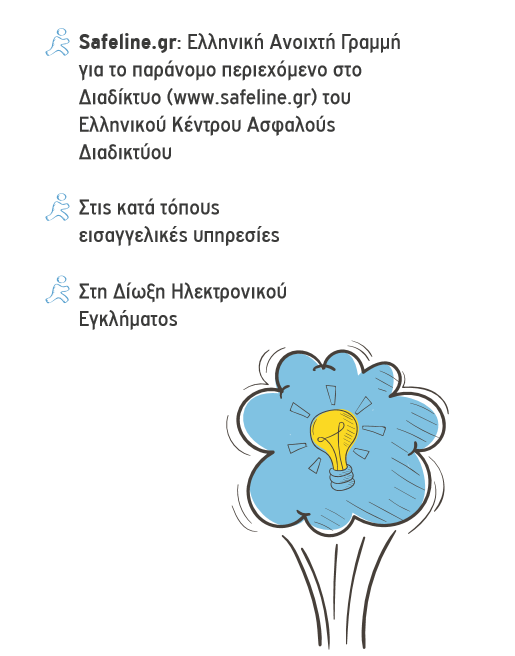 13
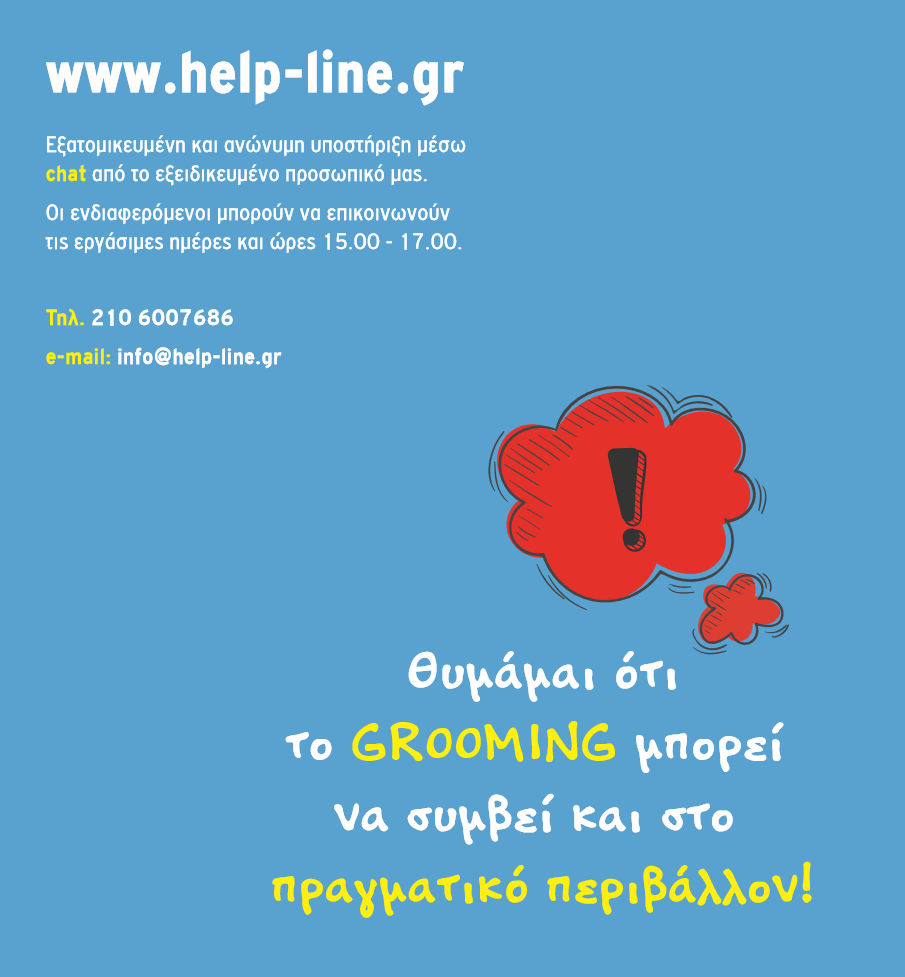 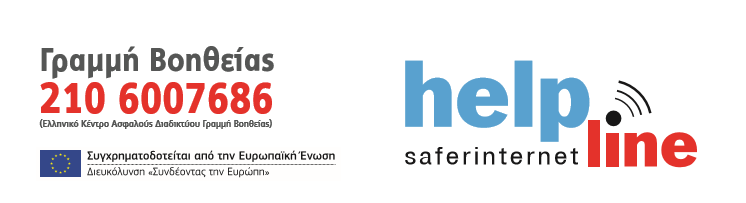 14
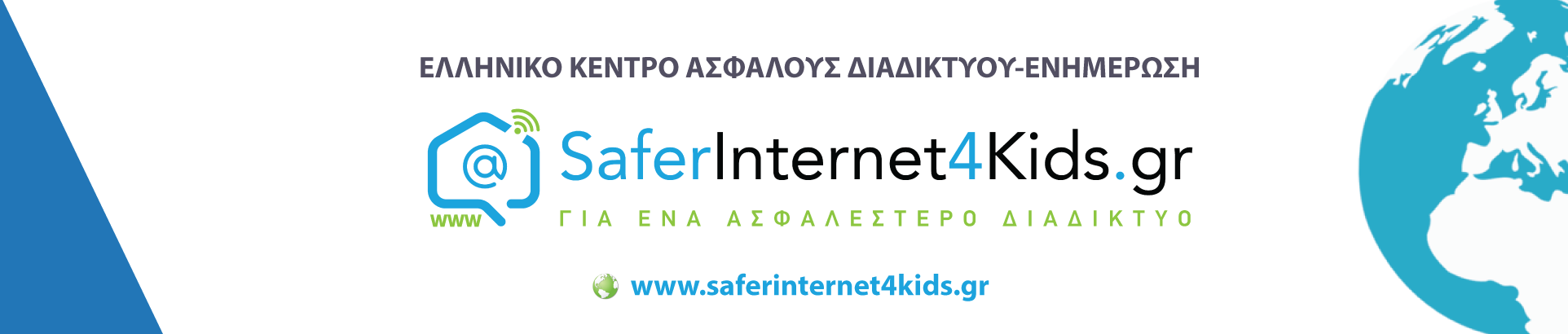 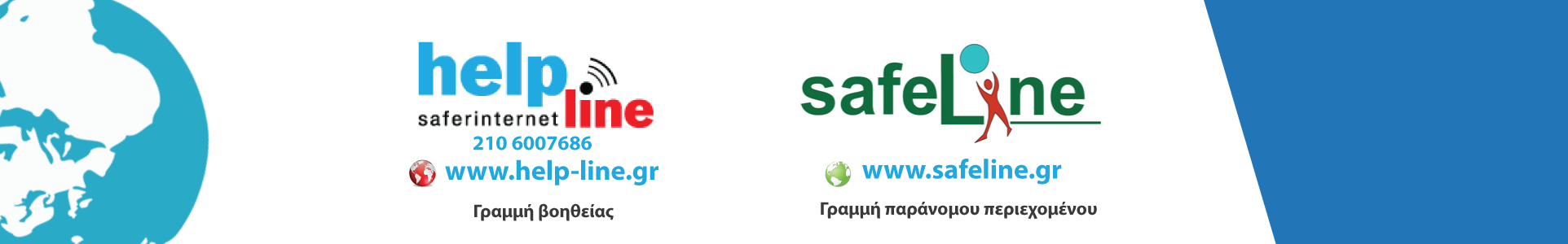 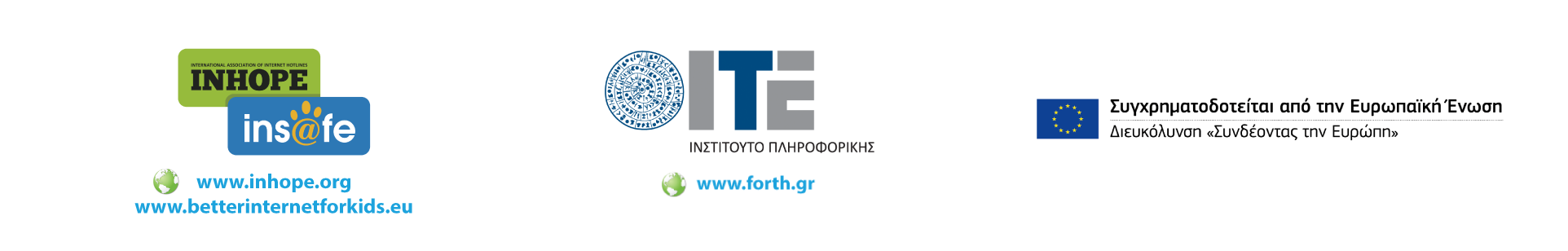